[Plakato pavadinimas] Lorem ipsum dolor sit amet, consectetuer adipiscing elit maecenas porttitor congue massa fusce
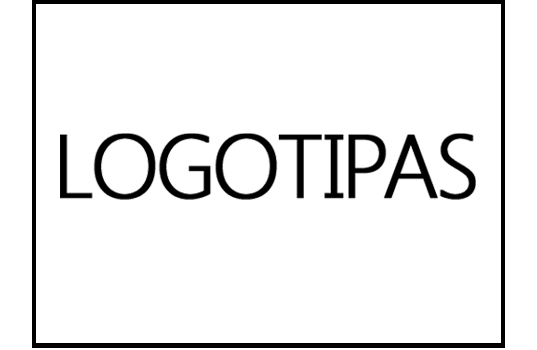 [Pakeiskite šiuos vardus ir laipsnius tikrų dalyvių duomenimis] Dr. Miglė Bočkutė; dr. Henrikas Martinkus;  prof. Darius Miškinis ir prof. Margarita Kairytė
Santrauka
Metodai
Rezultatai
Įtraukite santrauką čia. Norėdami pašalinti sakinius su ženkleliais, tiesiog spustelėkite skirtuko Pagrindinis mygtuką Ženkleliai.
Išvardykite metodus ir aprašus čia
1 metodas
2 metodas
3 metodas
Sąlygos
Jei reikia, įtraukite pavadinimą. Spustelėkite mygtuką P skirtuke Pagrindinis, kad paryškintumėte tekstą.
Sąlygų apibūdinimas
Sąlygų apibūdinimas
Sąlygų apibūdinimas
Papildomos informacijos arba metodų įtraukite čia.
Tikslai
Rezultatai
Išvados
Išvardykite tikslus čia
1 tikslas
2 tikslas
3 tikslas
1 rezultatas
2 rezultatas
3 rezultatas
1 išvada
2 išvada
3 išvada
[Speaker Notes: Norėdami keisti šį plakatą, pakeiskite turinio pavyzdį norimu. O jei norite pradėti nuo pradžių, skirtuko Pagrindinis mygtuku Nauja skaidrė įtraukite naują puslapį, tada įveskite savo tekstą ir turinį tuščiuose vietos rezervavimo ženkluose. Jei reikia daugiau pavadinimų, paantraščių arba teksto vietos rezervavimo ženklų, nukopijuokite esamą vietos rezervavimo ženklą ir nuvilkite į naują vietą.]